6th Fleet Scouts 2022 - 2023
Selected highlights
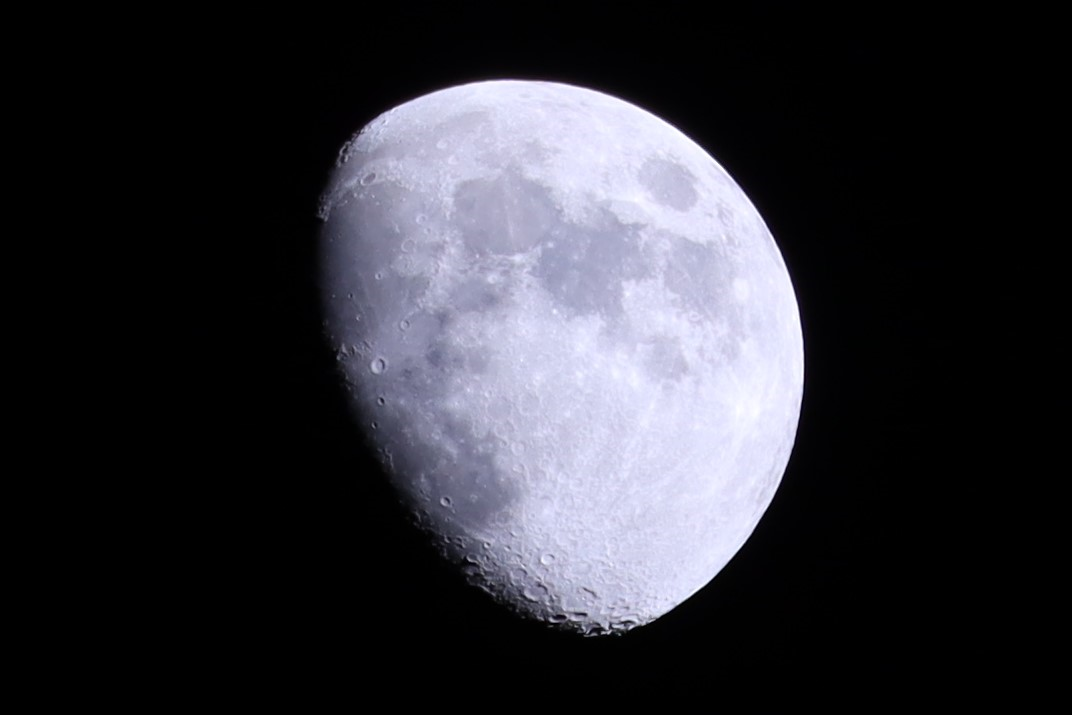 Photographer Badge
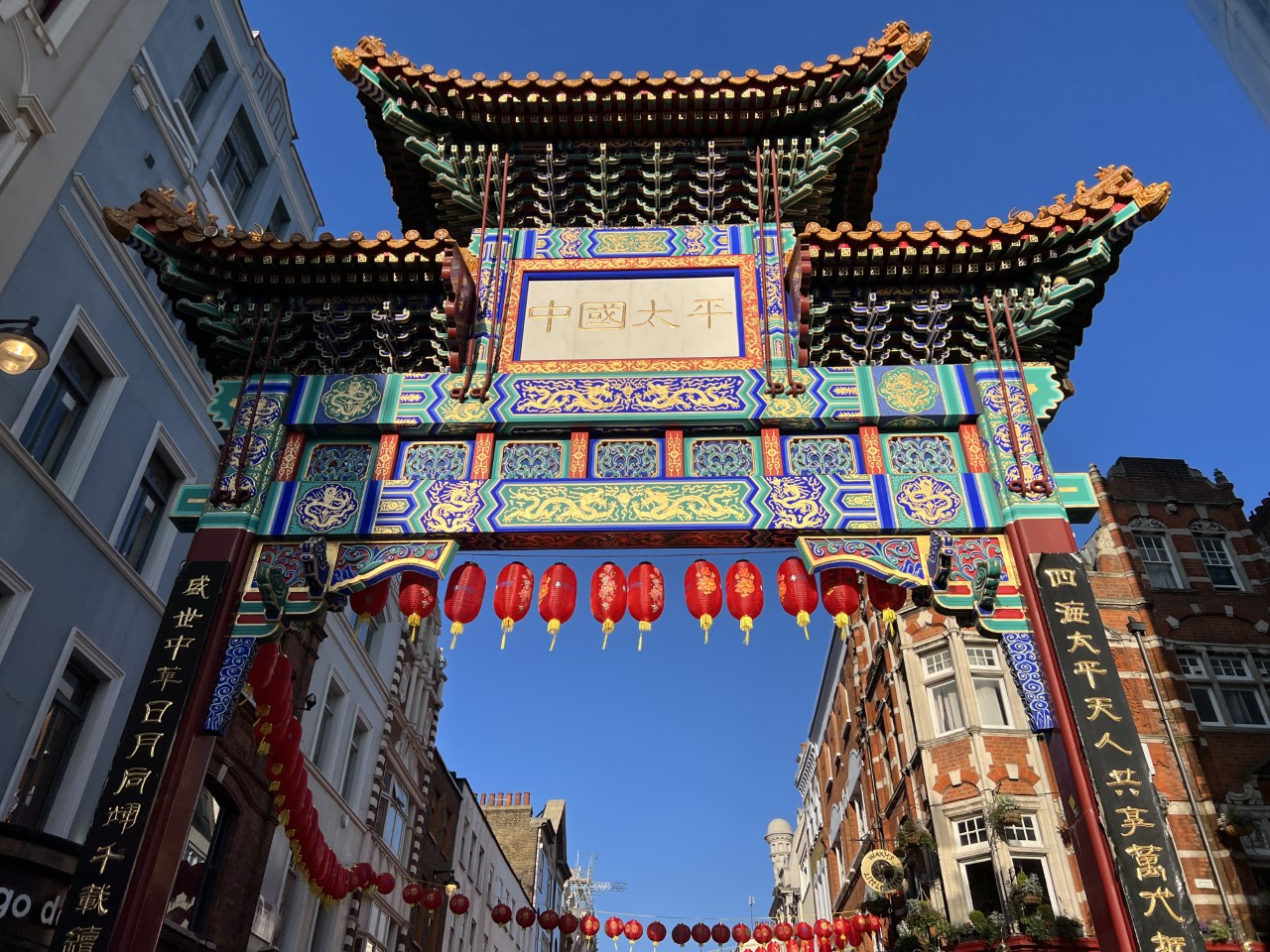 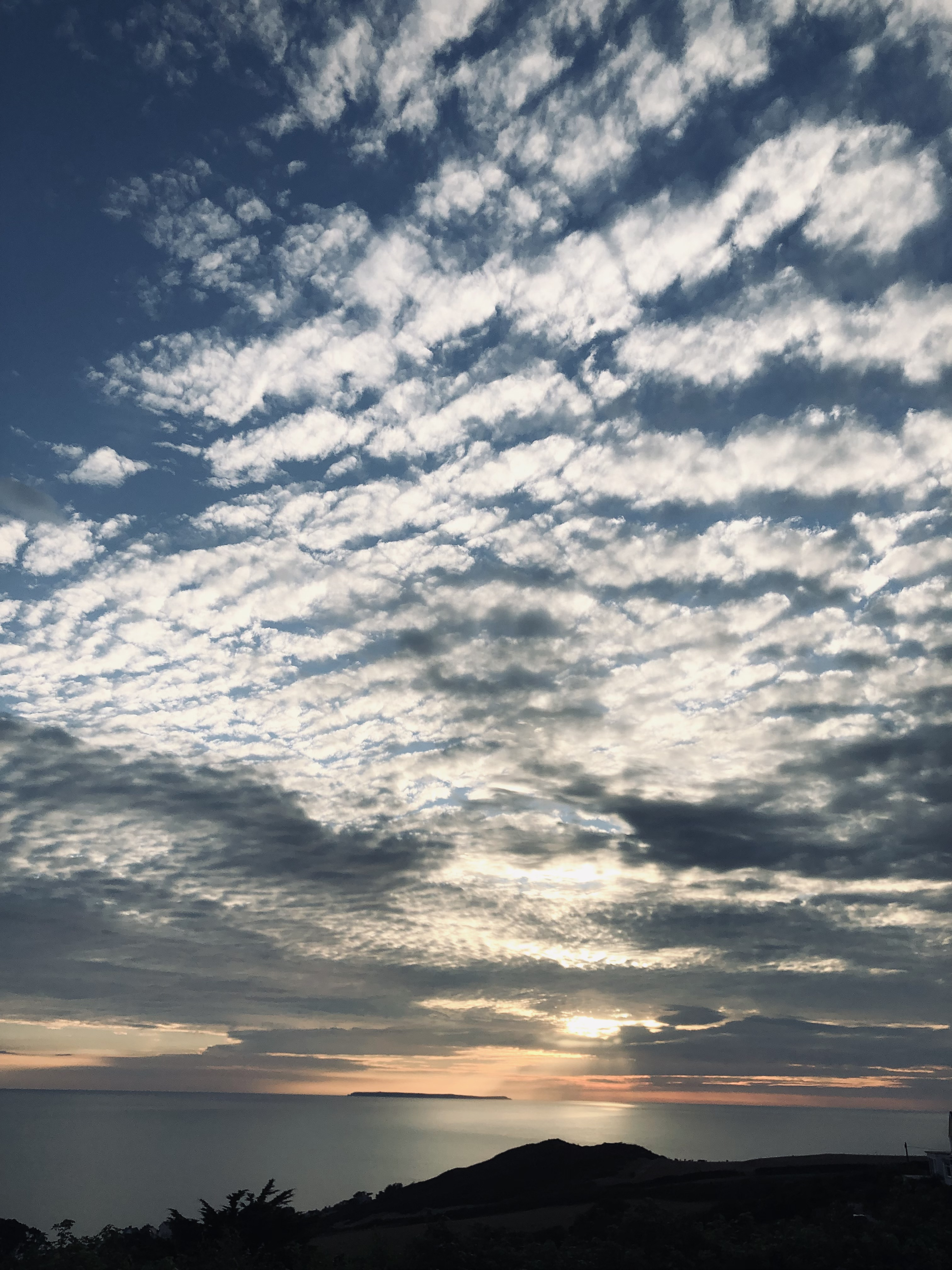 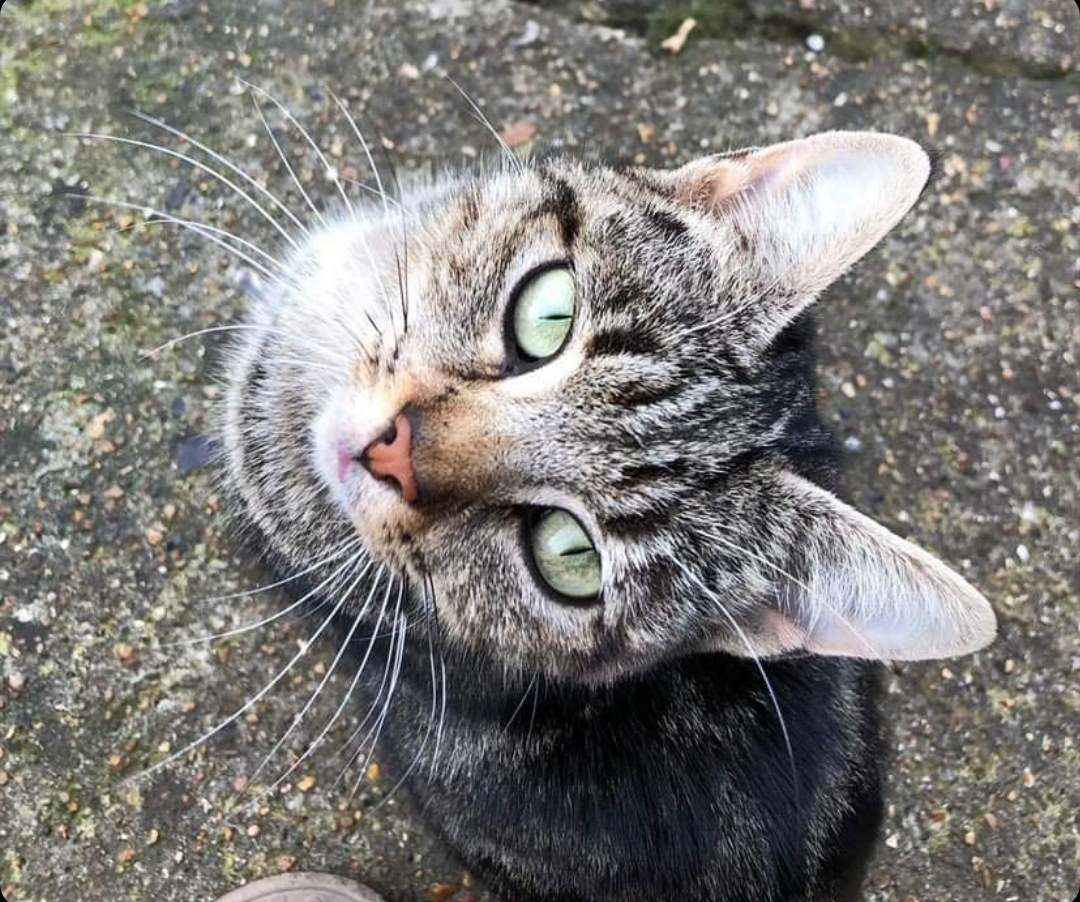 Fleet Photographic Society gave the Troop guidance and tips, and then gave feedback on the Scouts’ photos
Offroad Biking Fun in Minley Woods
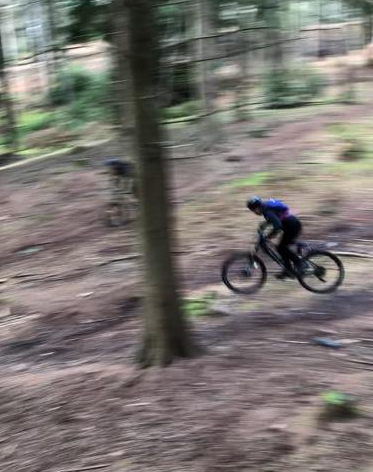 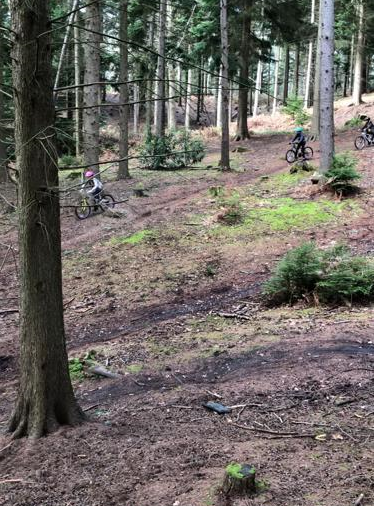 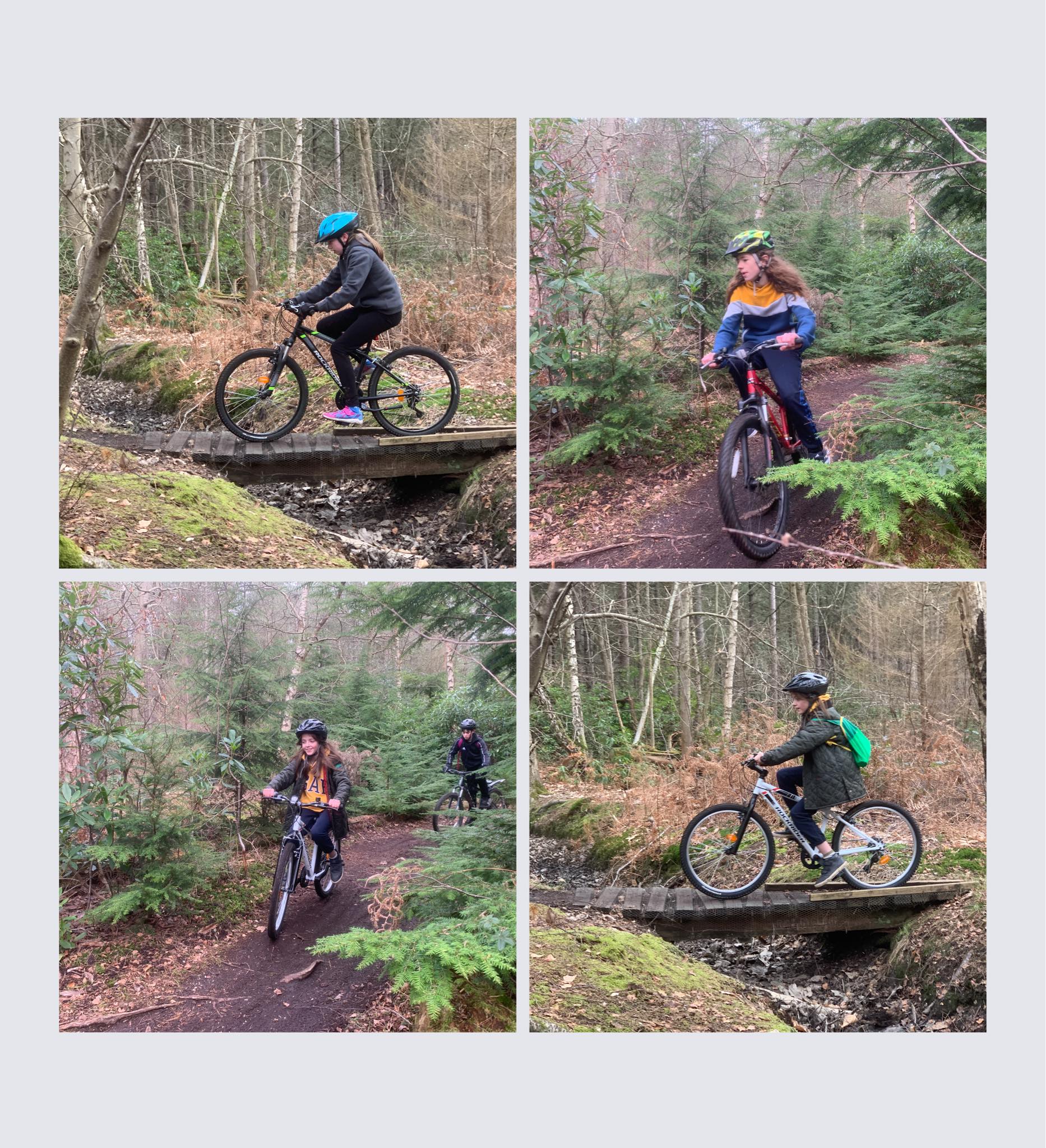 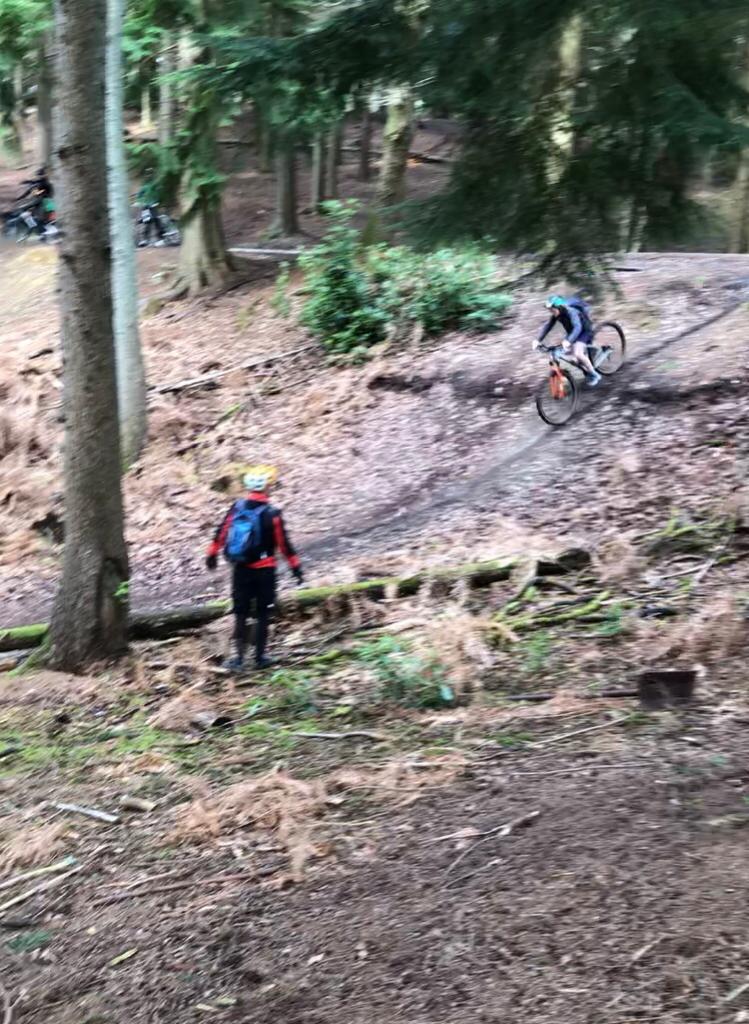 Teamwork, Physical challenges and Problem Solving, a.k.a. Retro Video Games
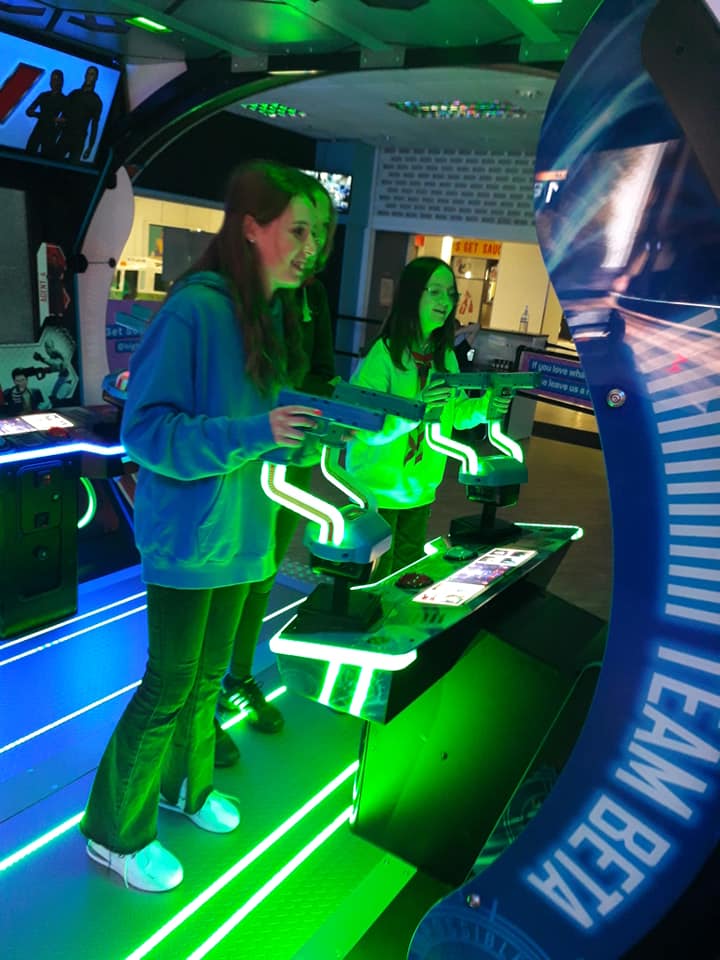 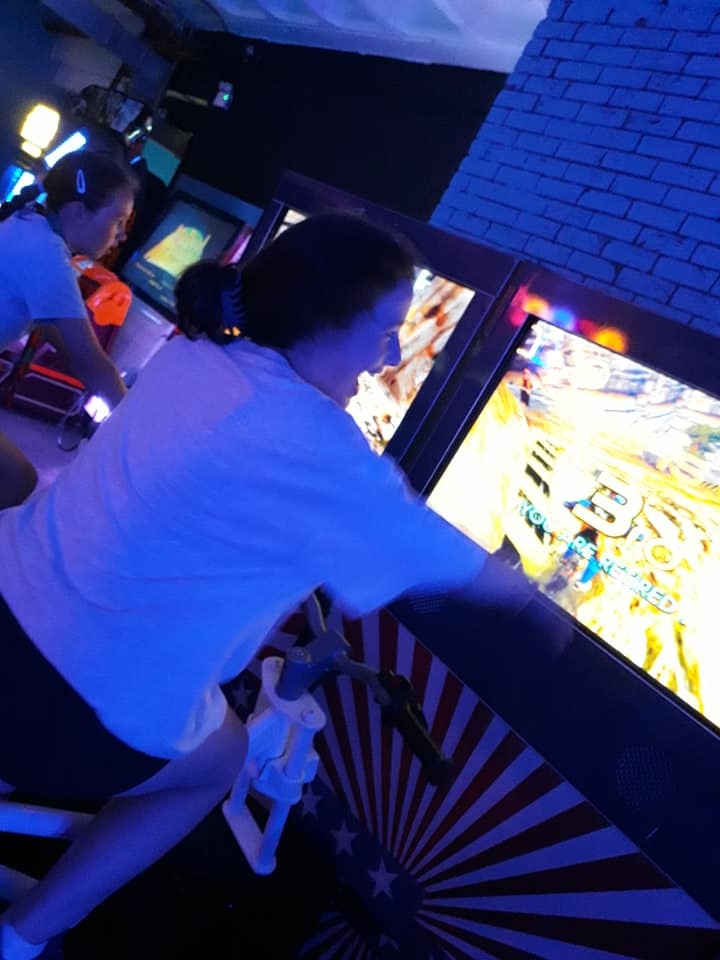 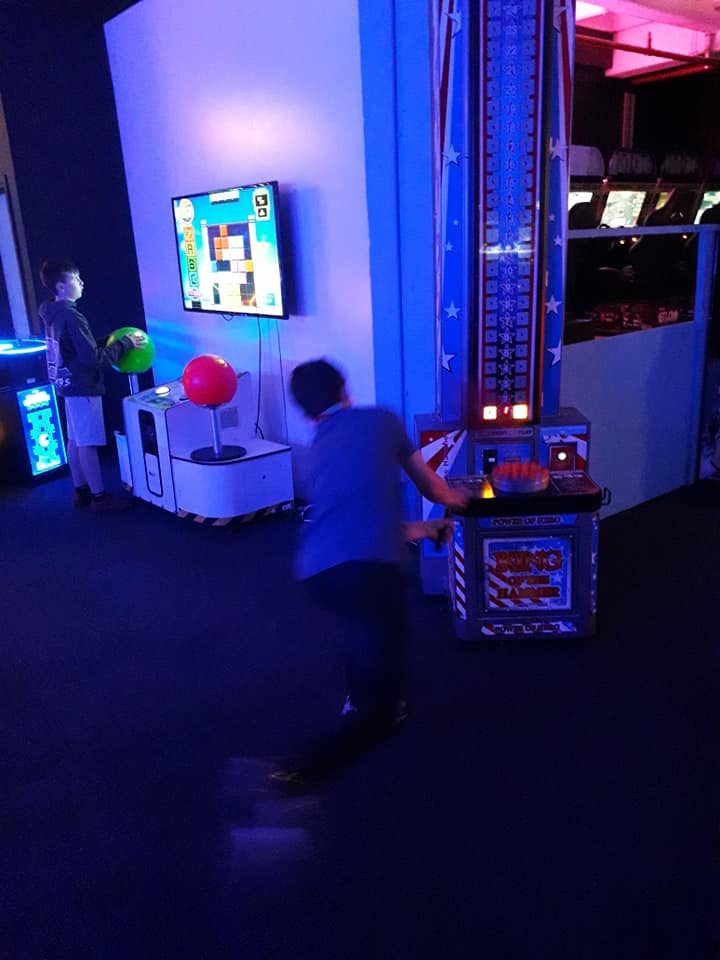 Two Chief Scout Gold Awards – Well done Andrew  & Tara!
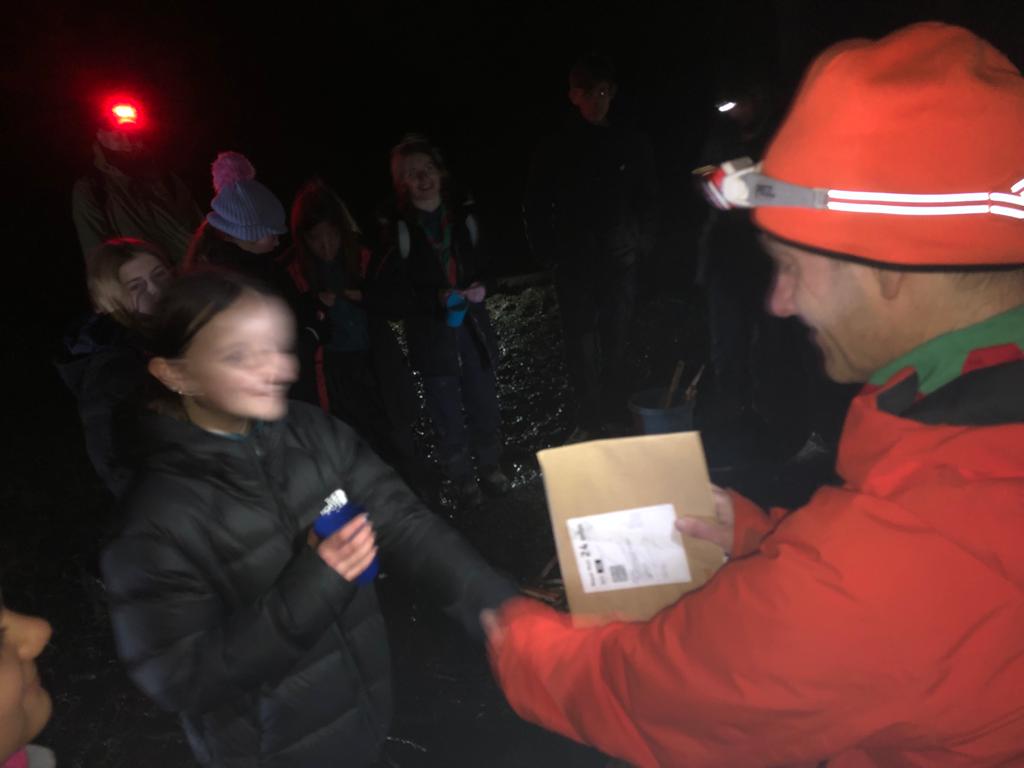 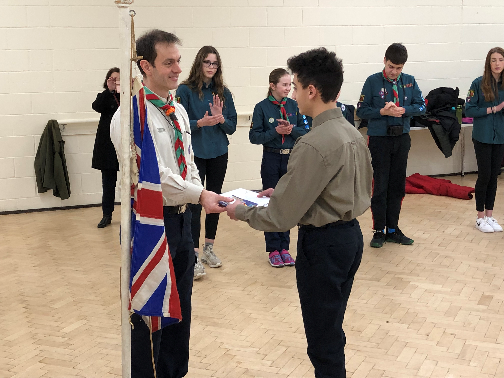 Meeting new friends…
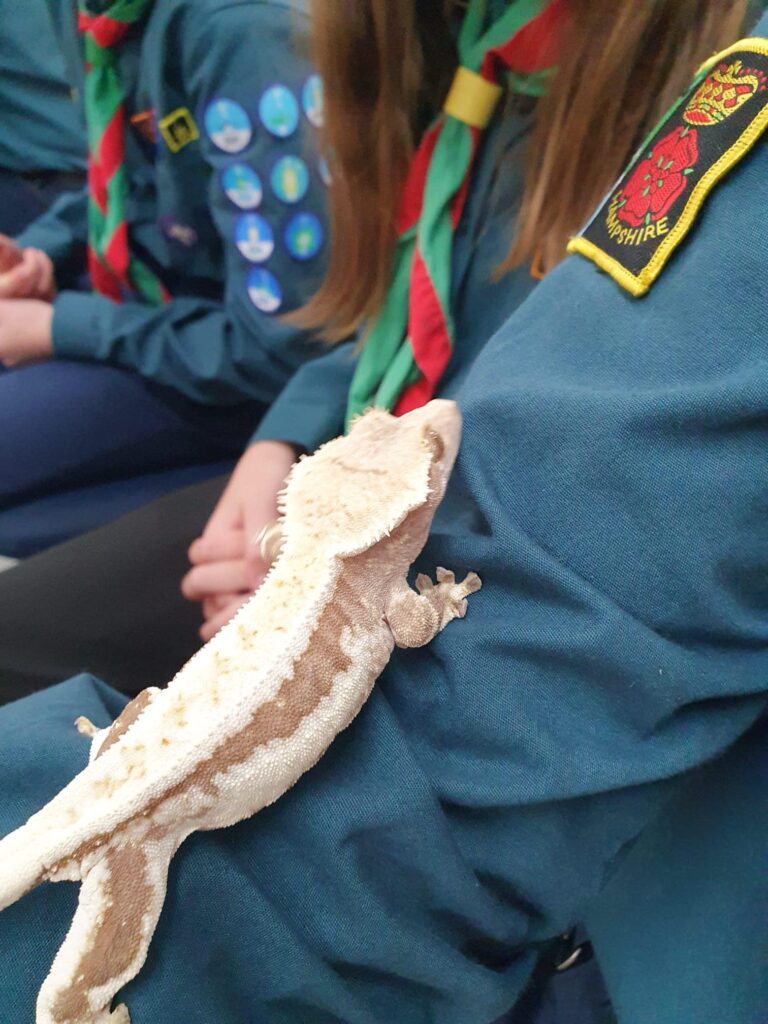 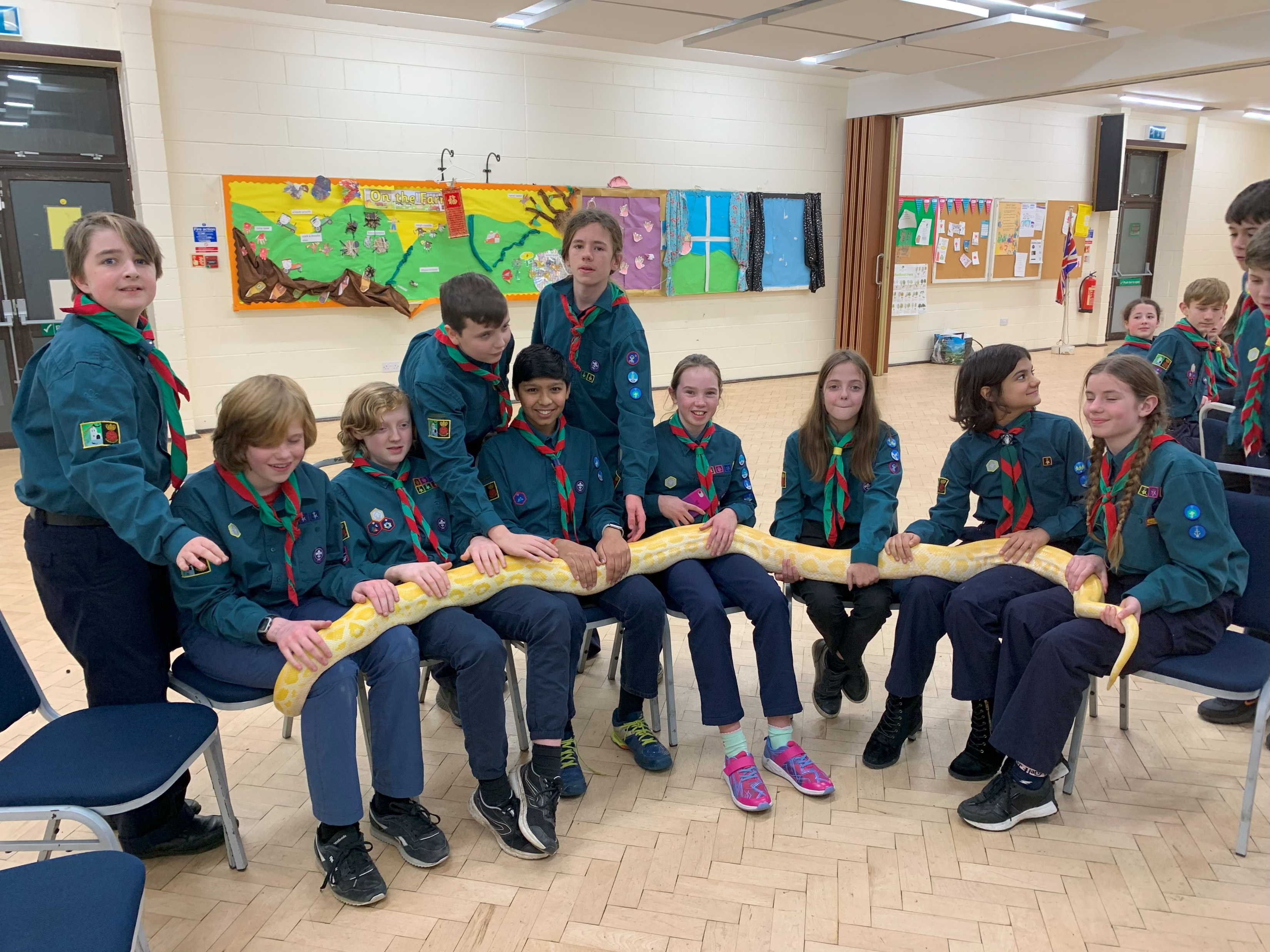 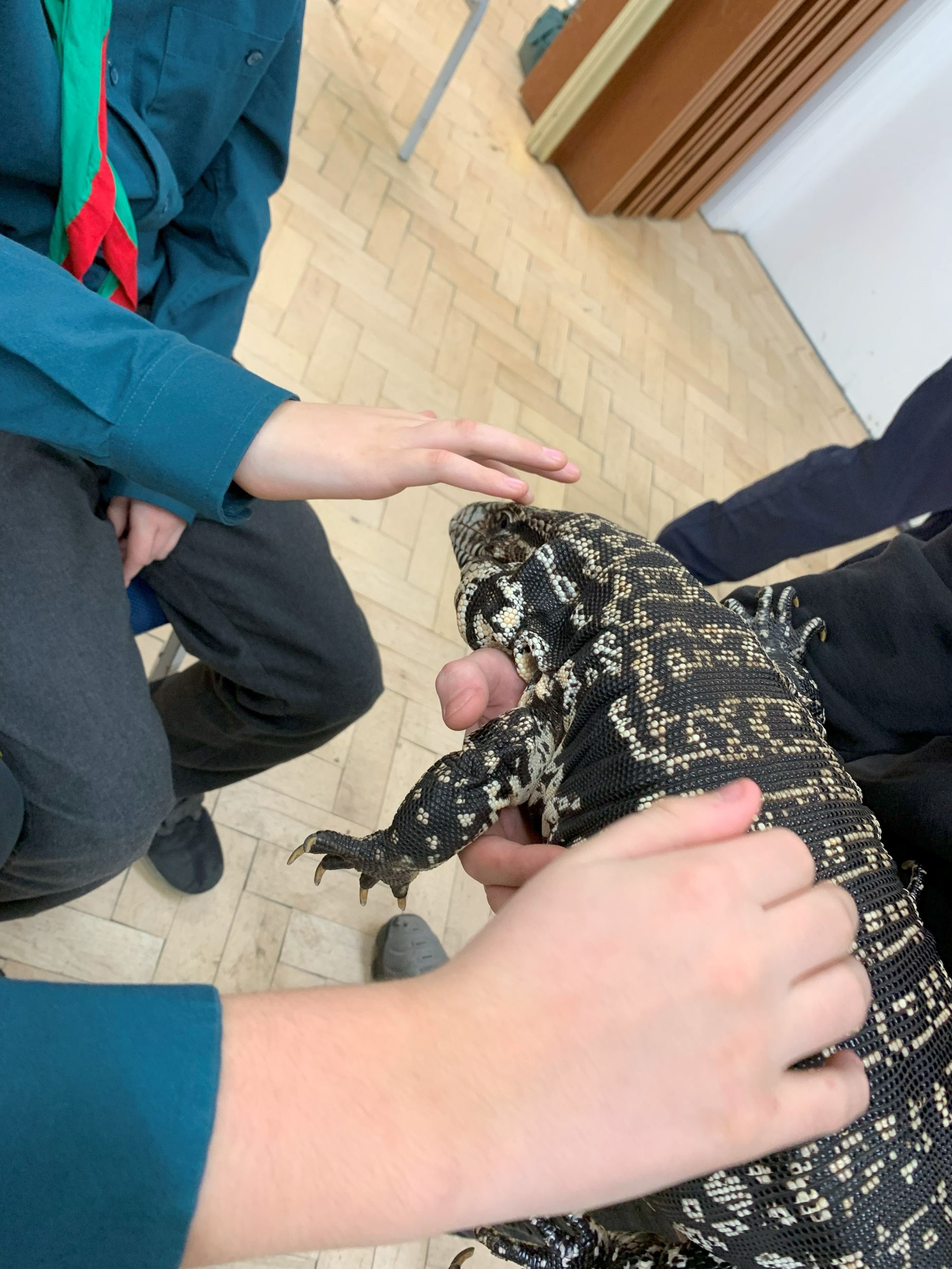 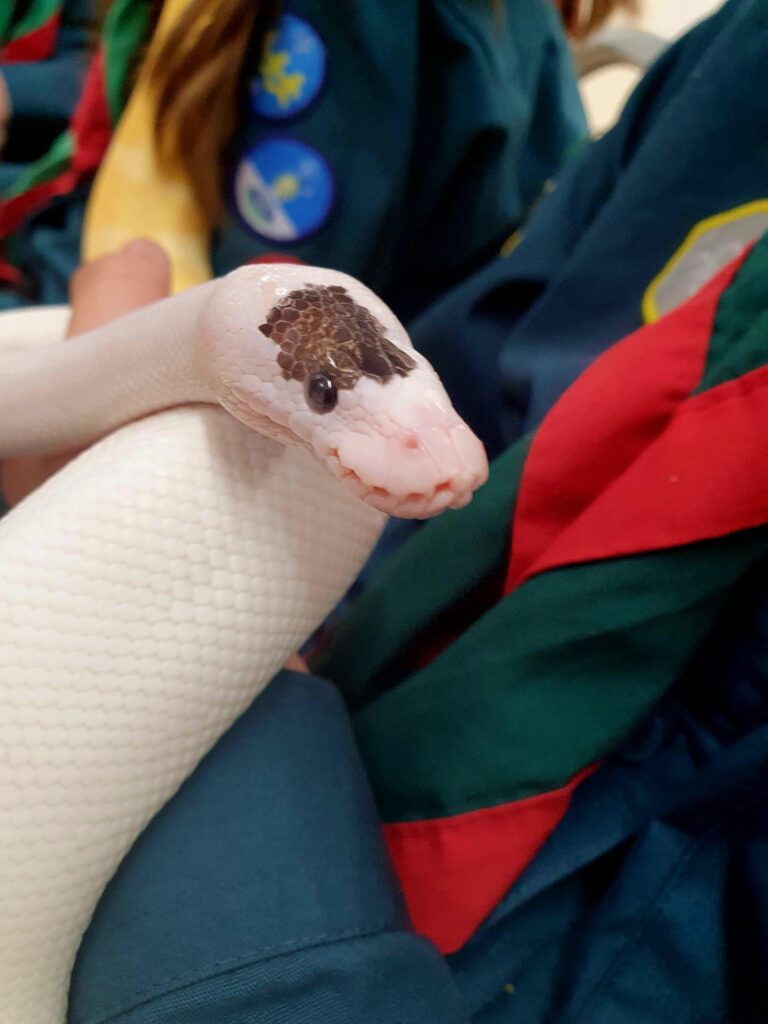 … the scouts (and leaders) were totally calm about the whole experience!
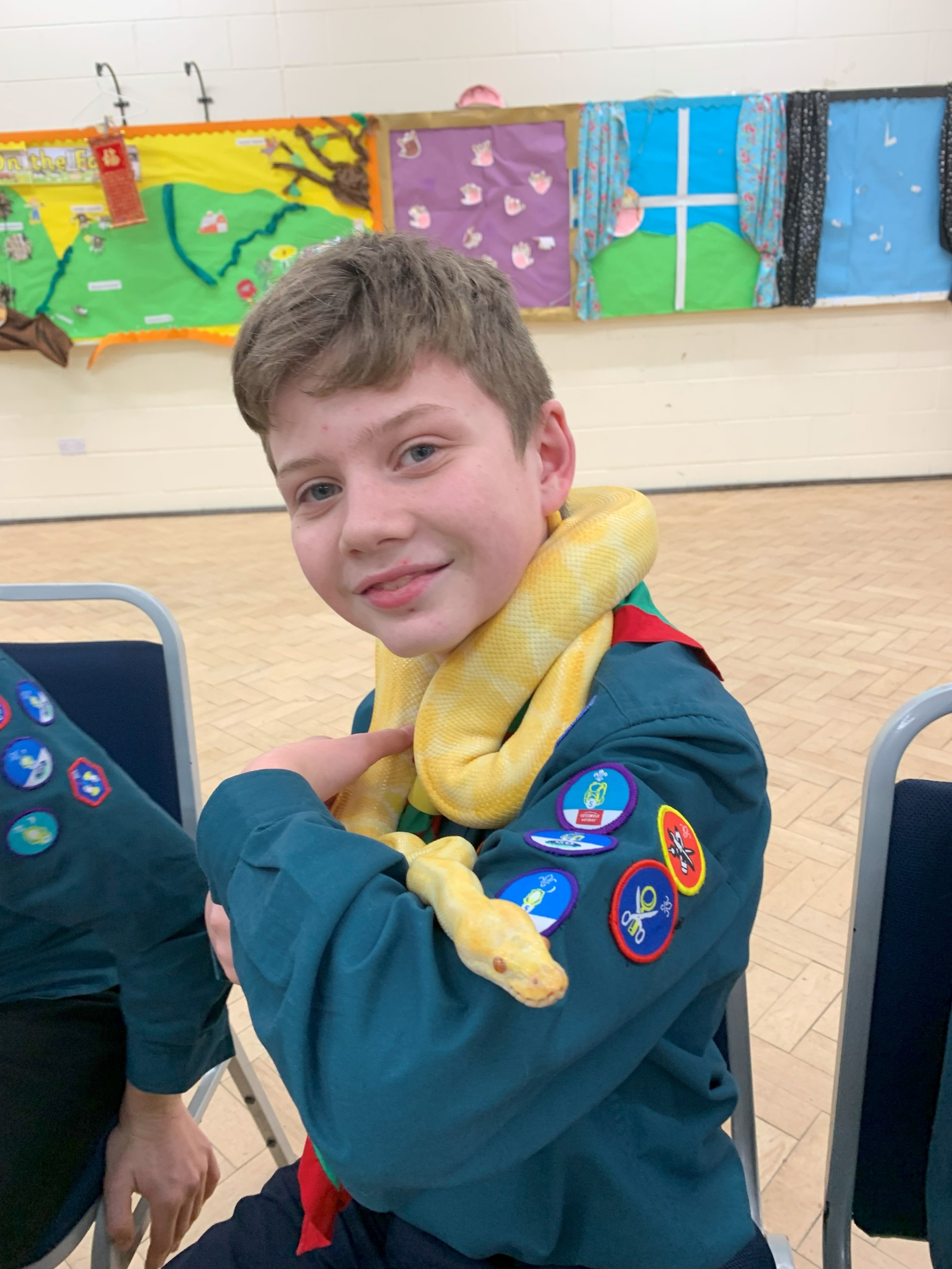 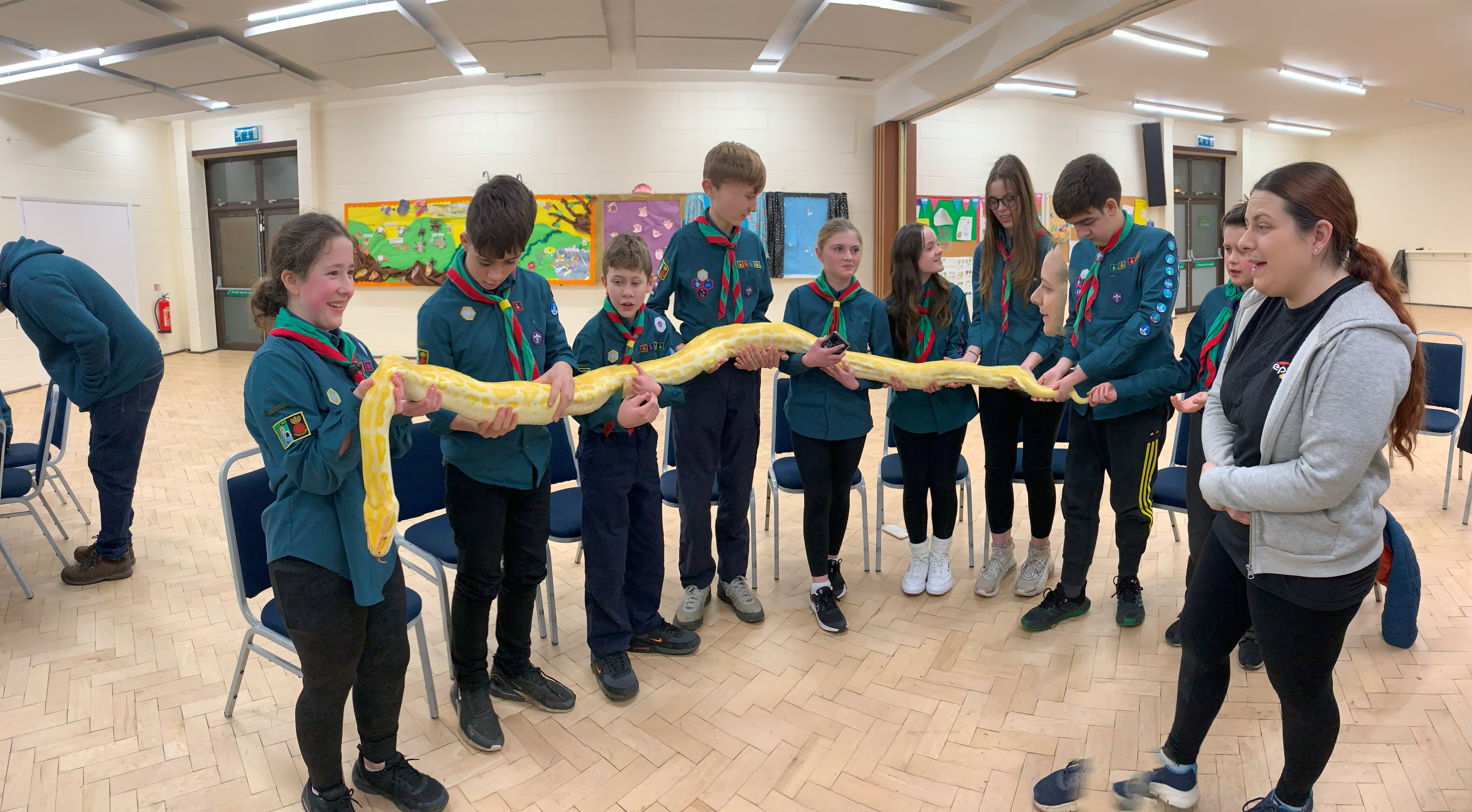 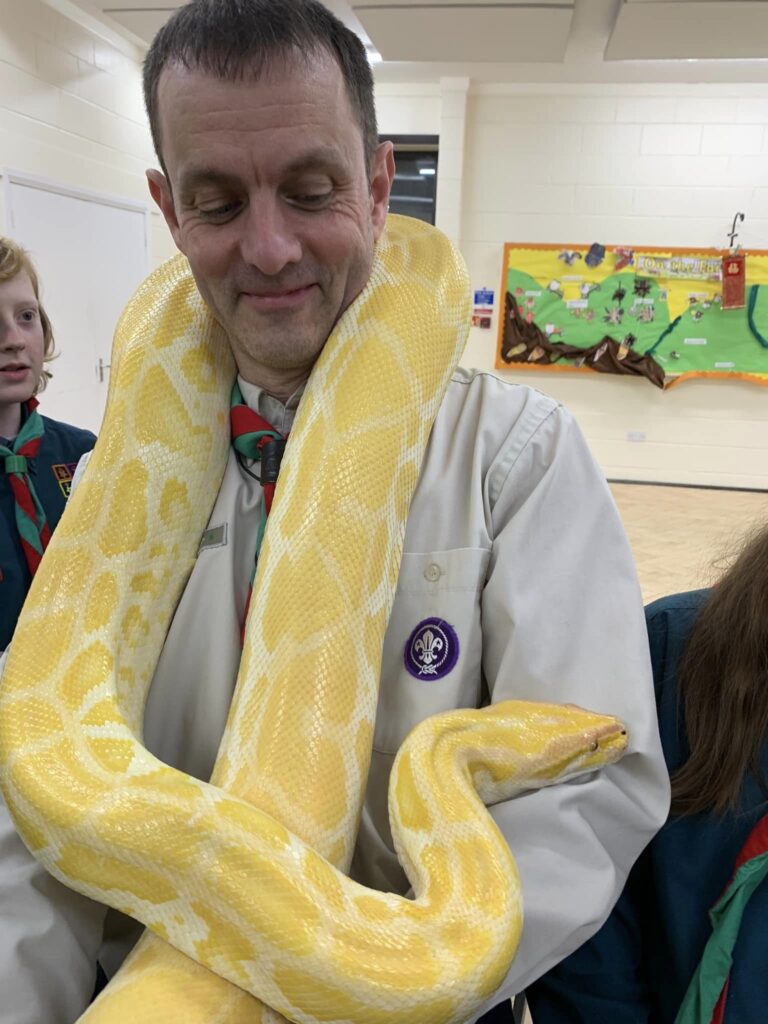 Xmas Treat – VR night
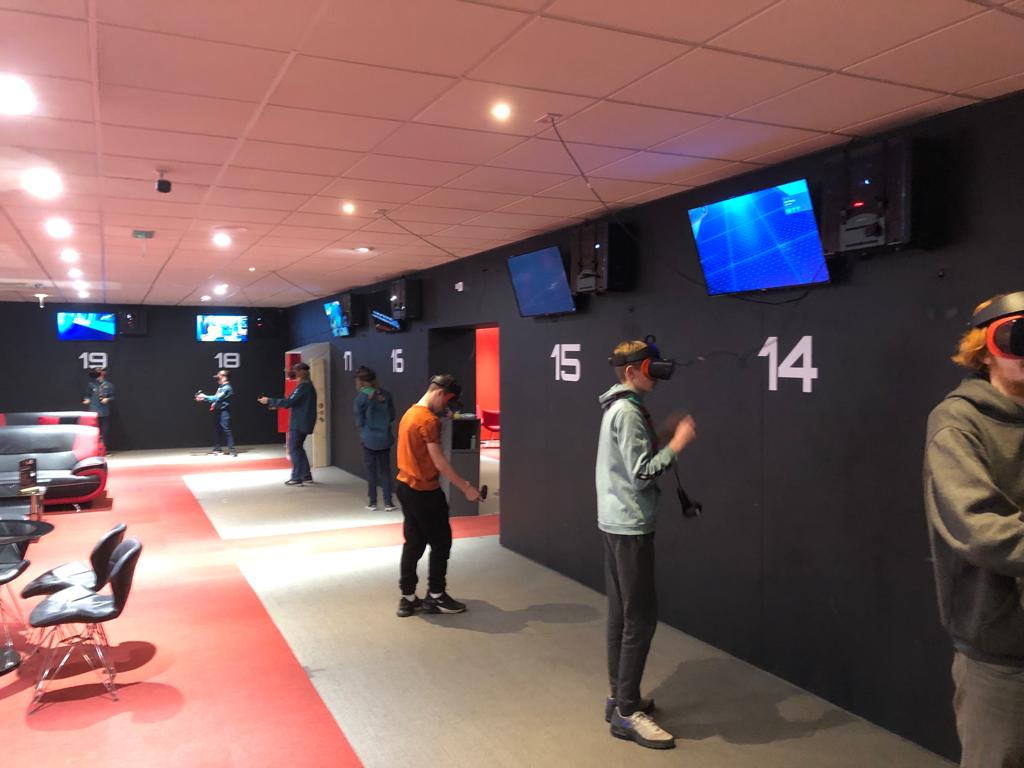 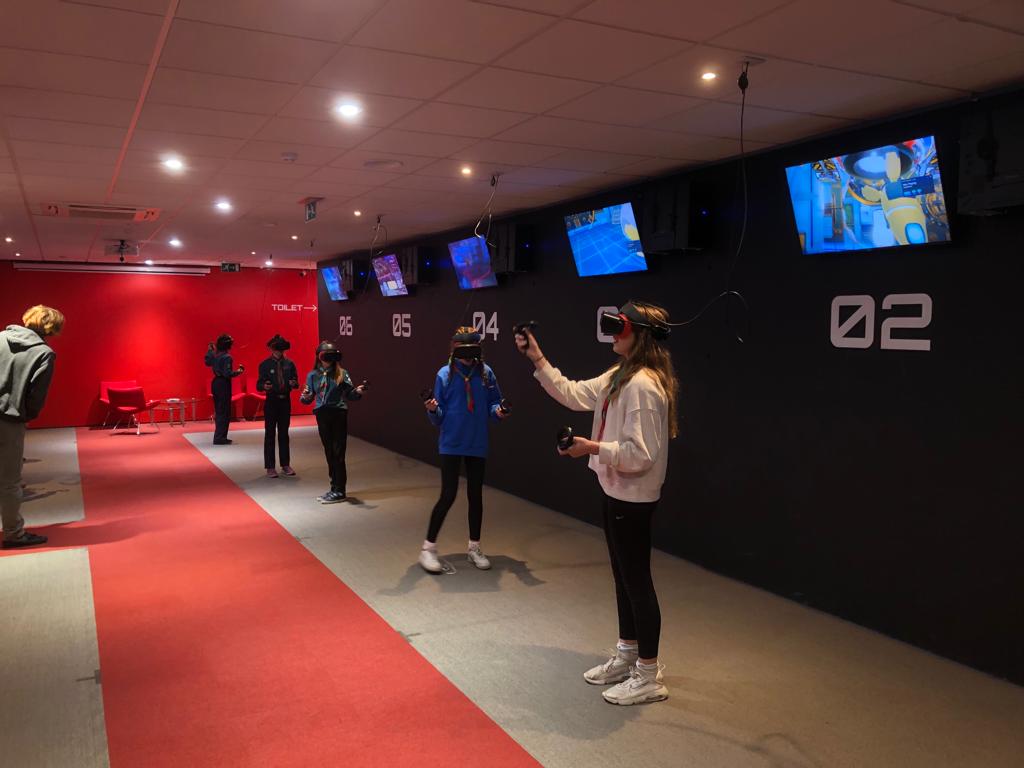 Climbing…
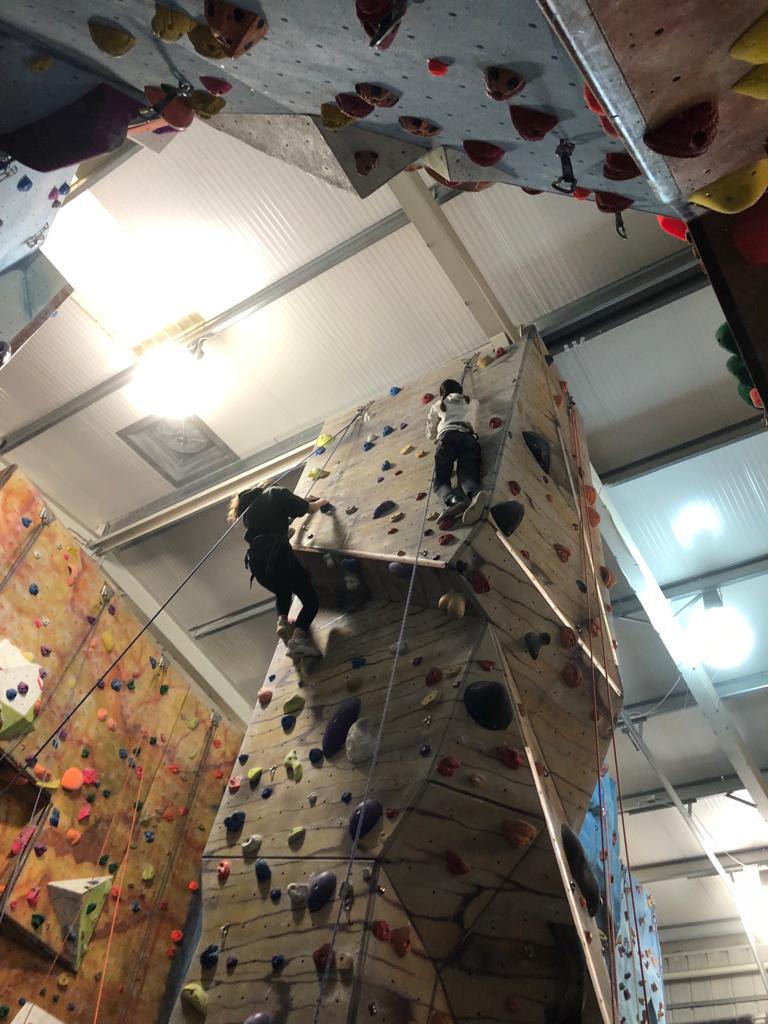 Climbing…
Climbing…
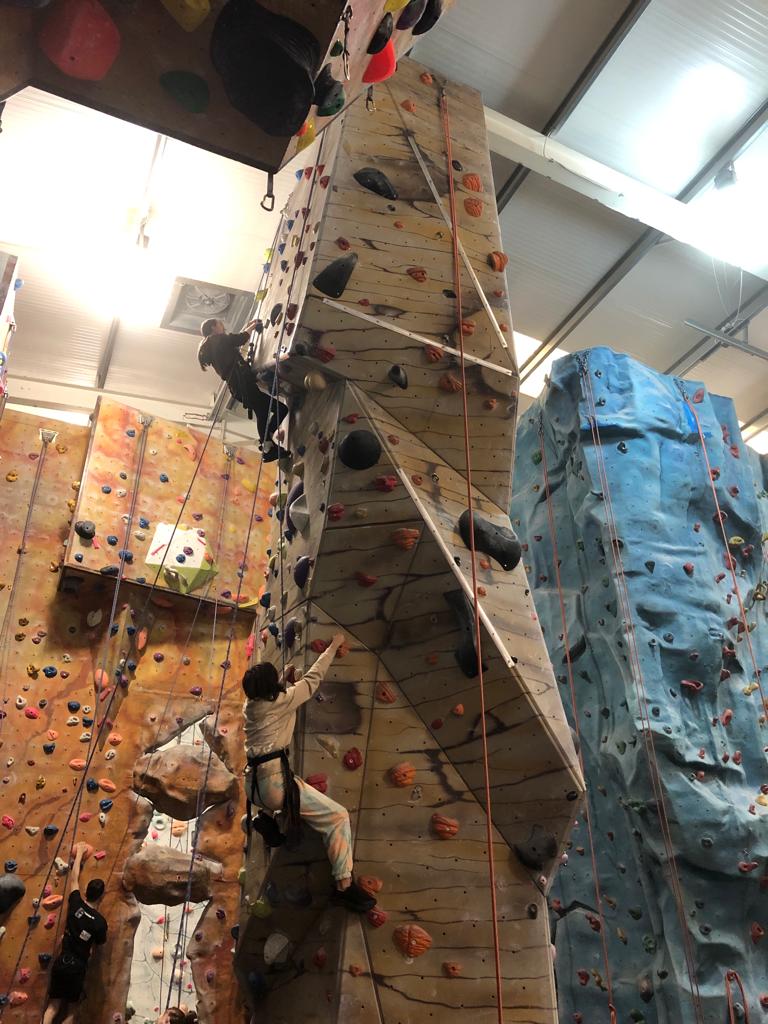 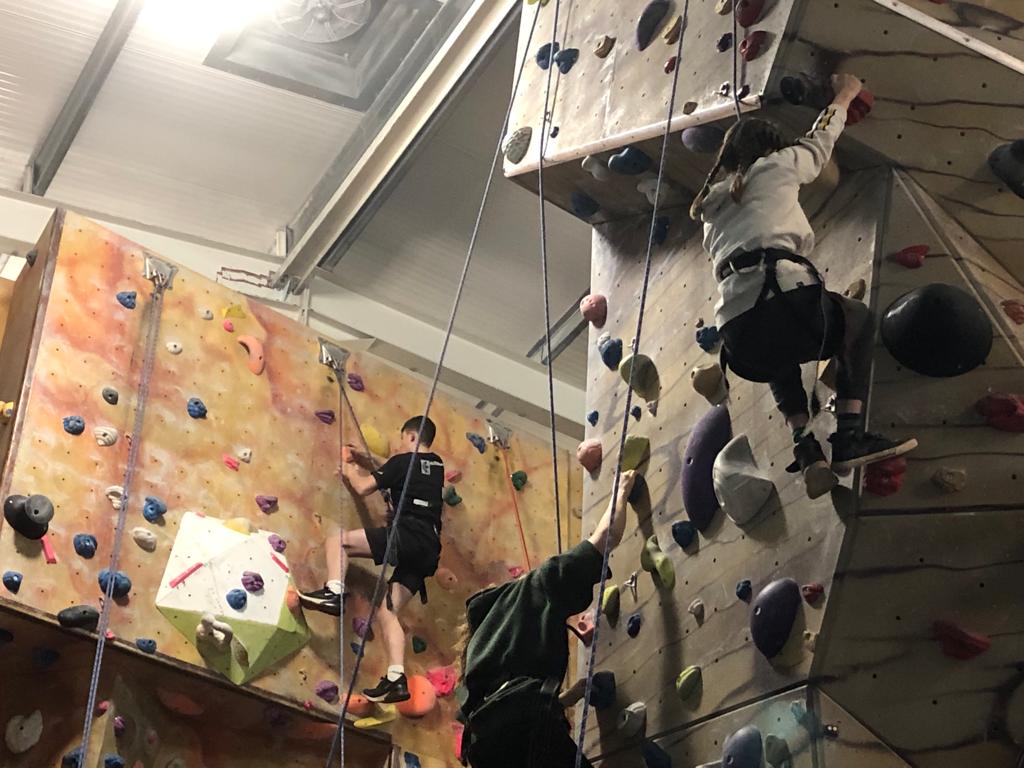 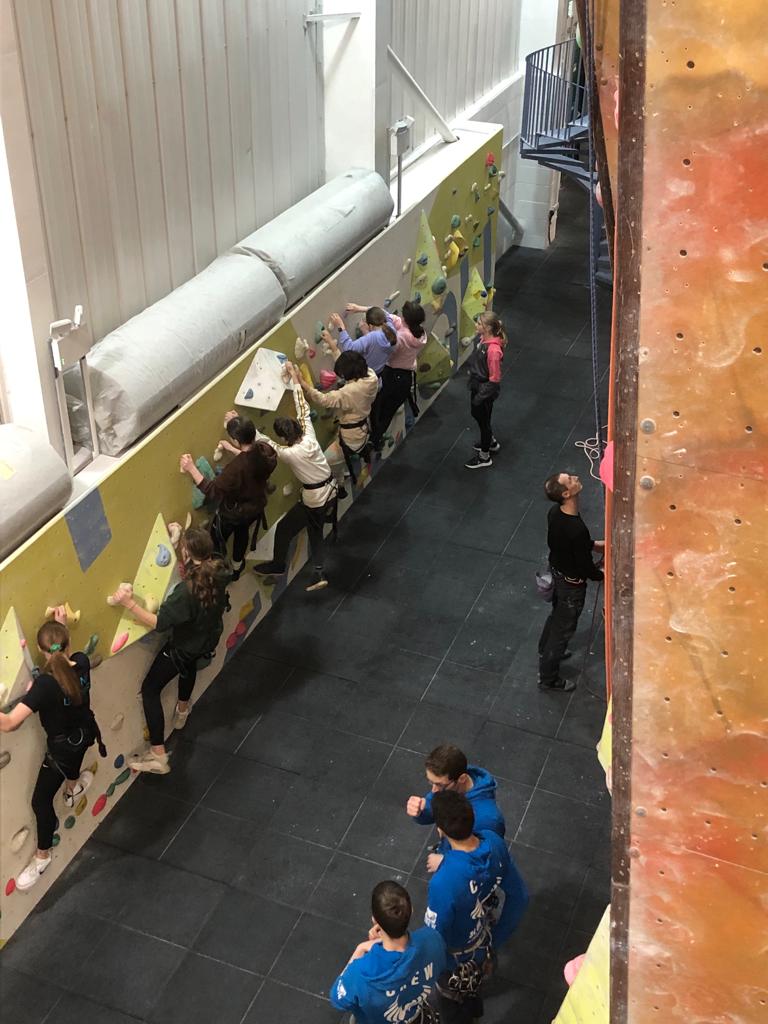 Investing new Scouts
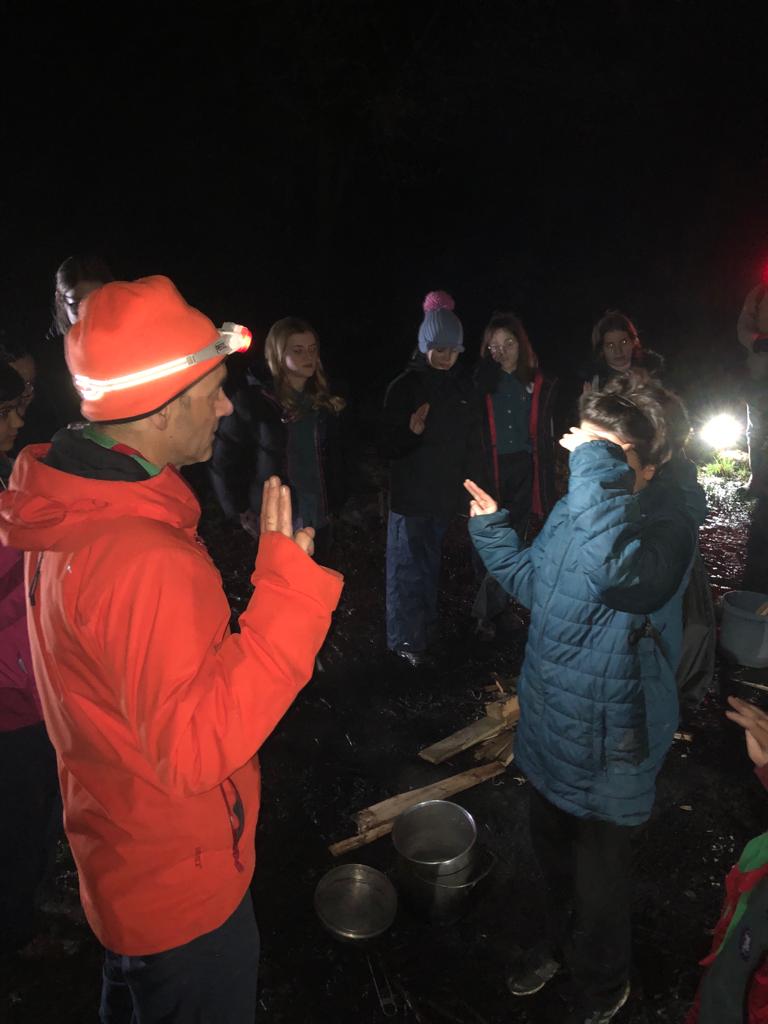 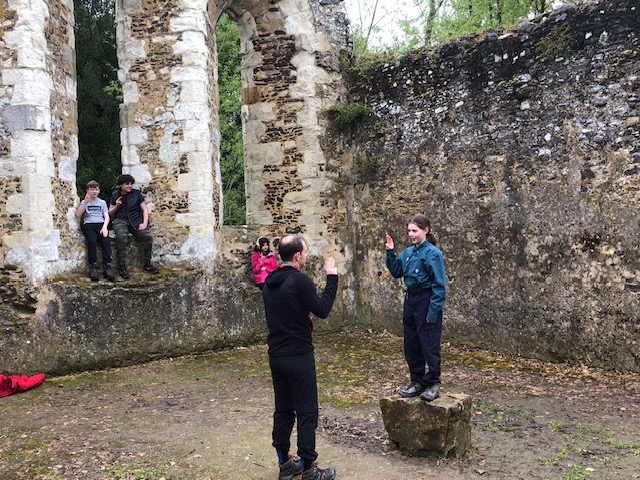 Car Mechanic skills
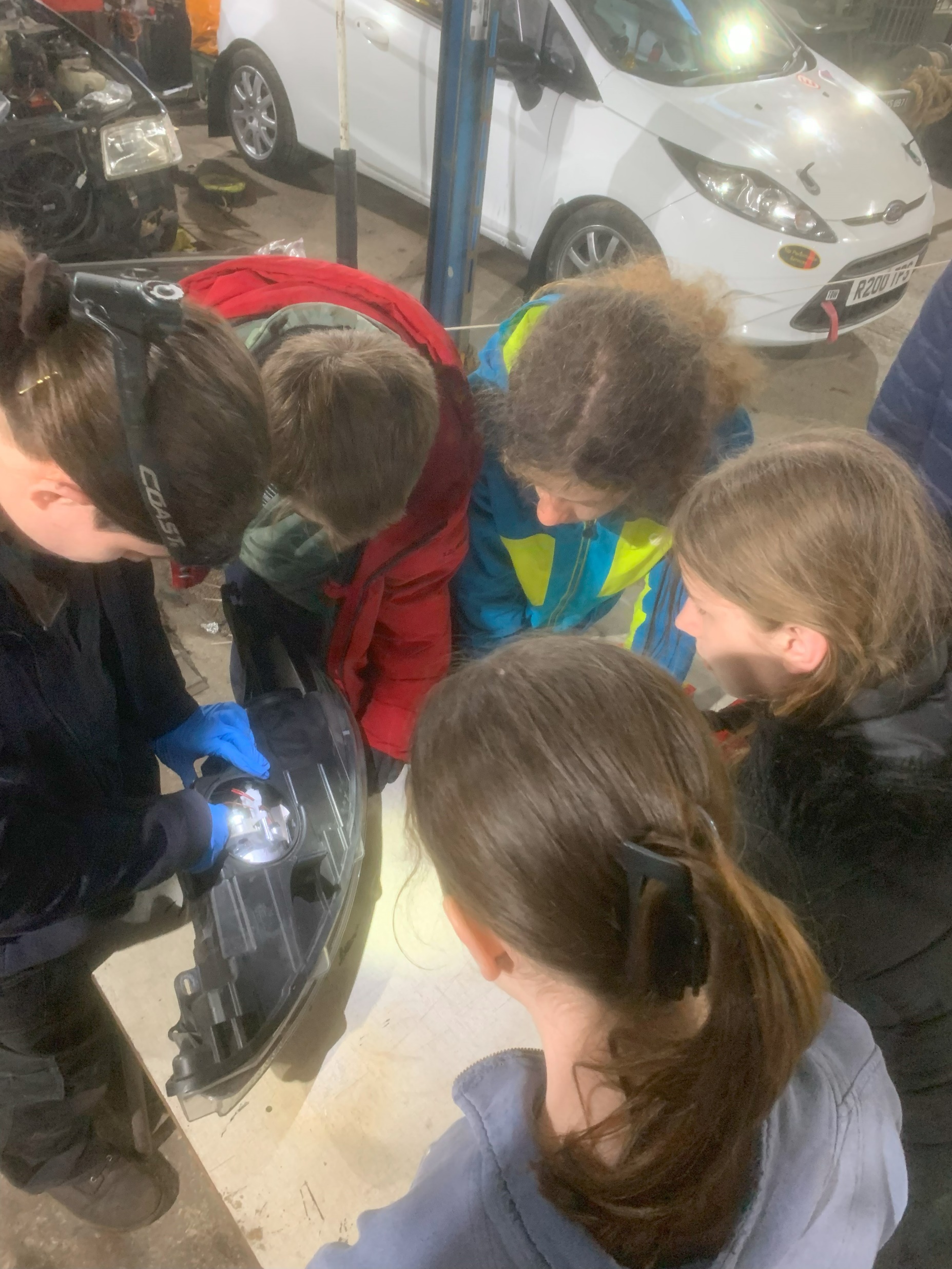 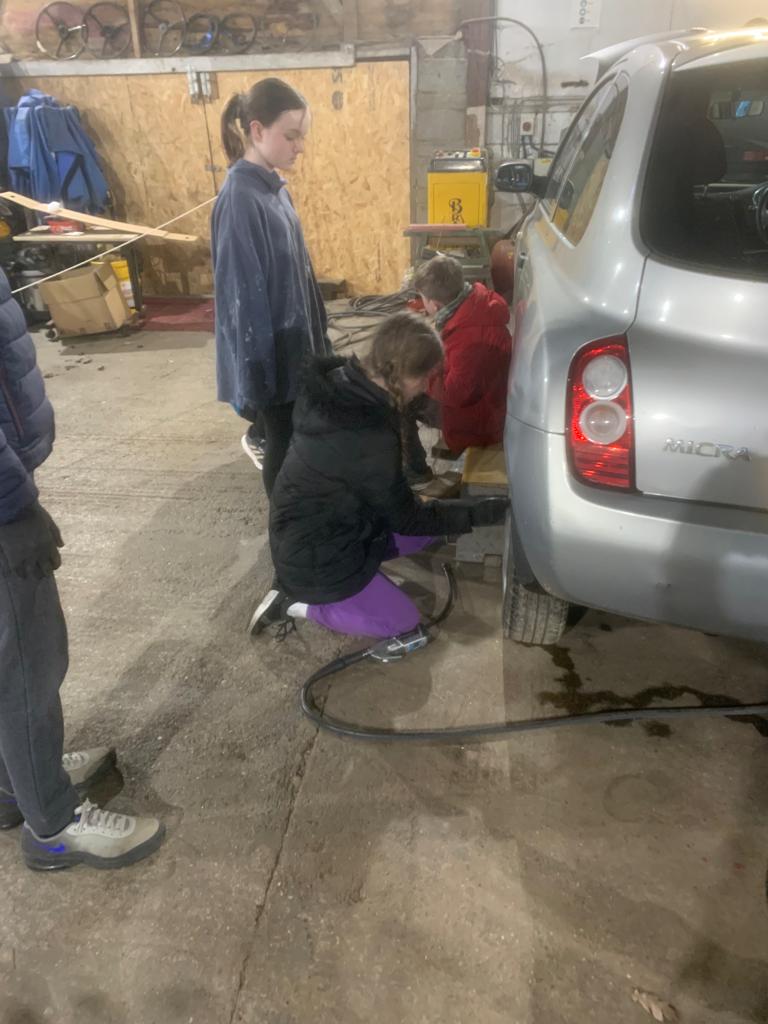 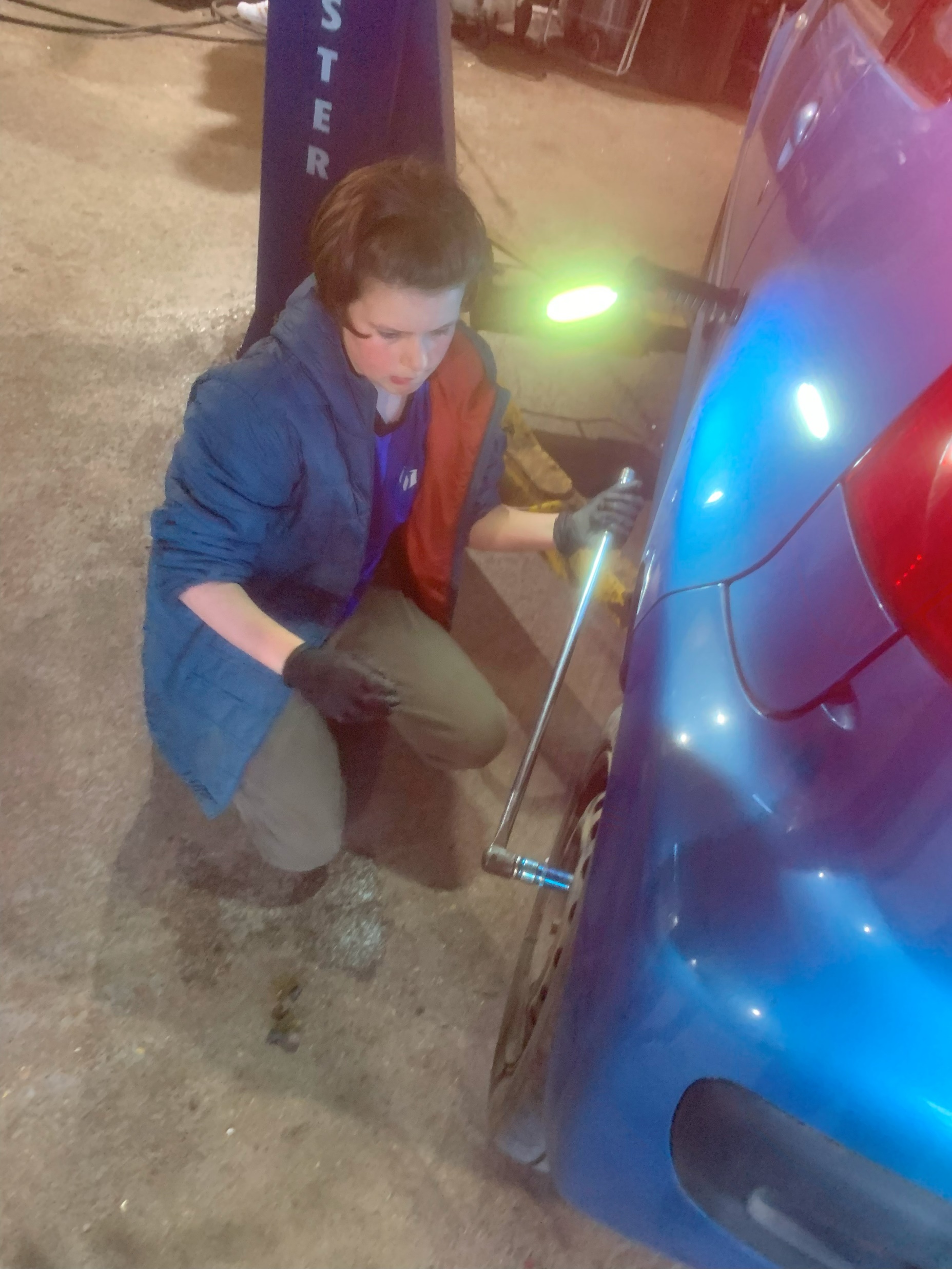 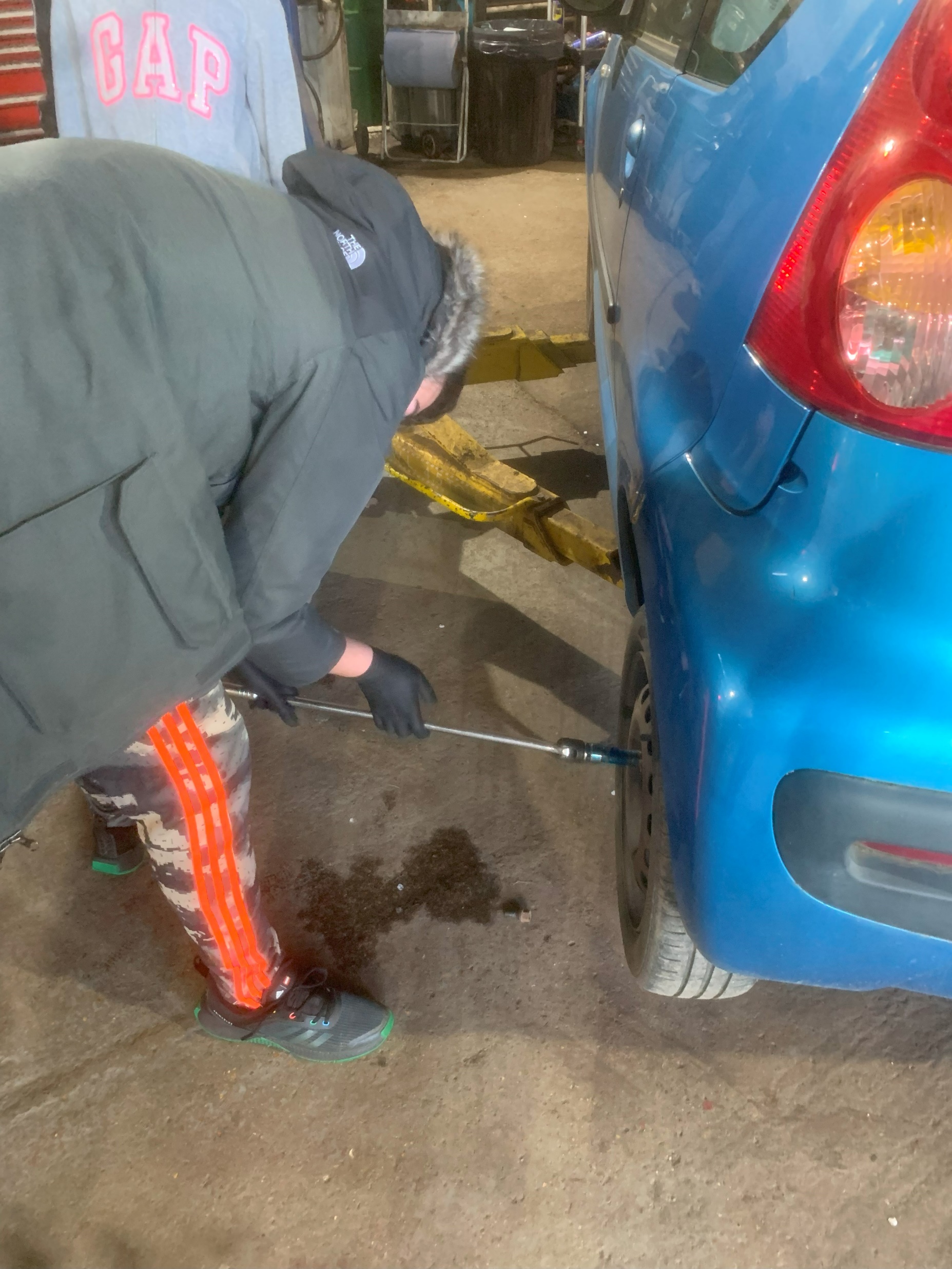 Future Rally Drivers perhaps?
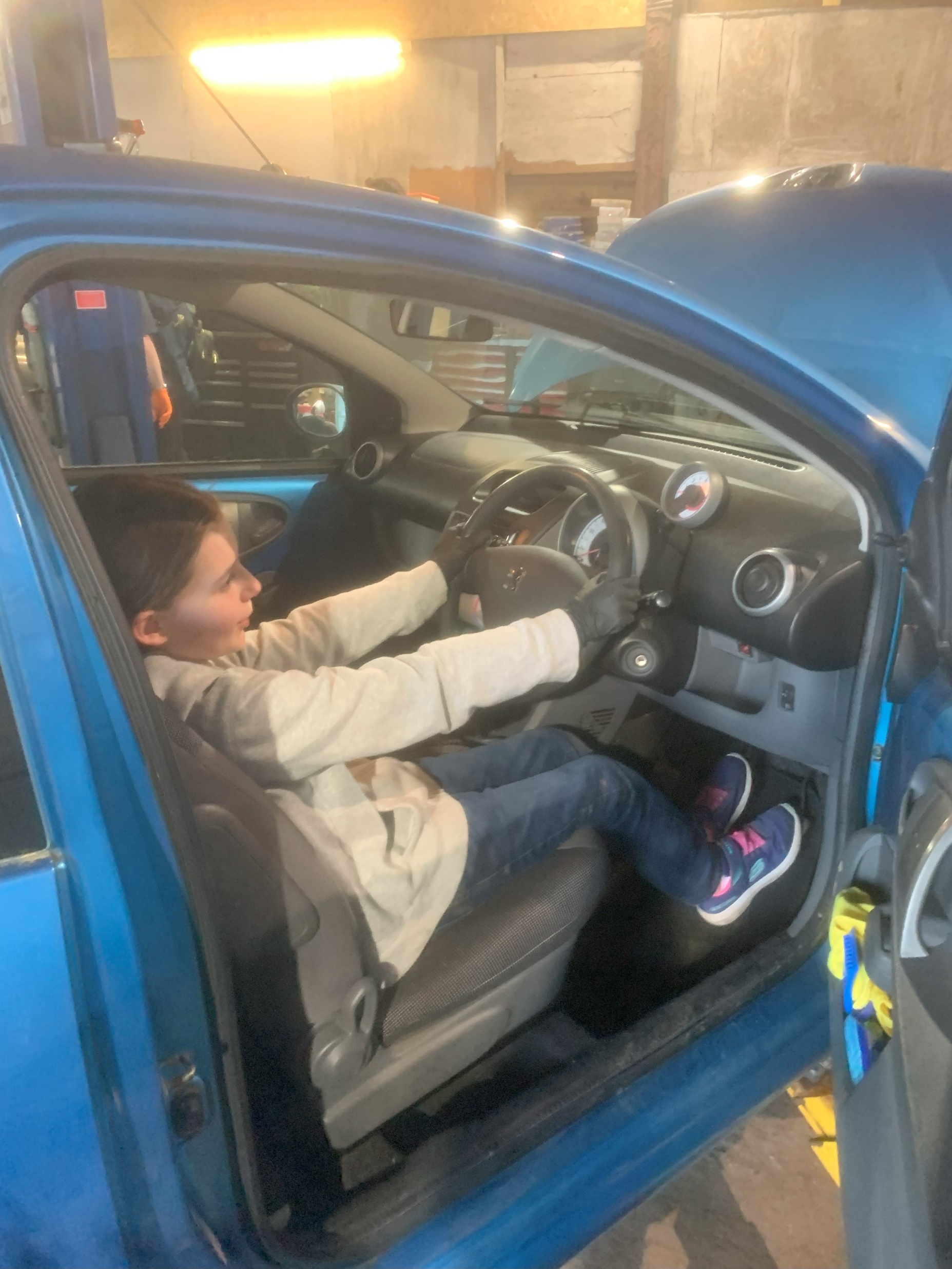 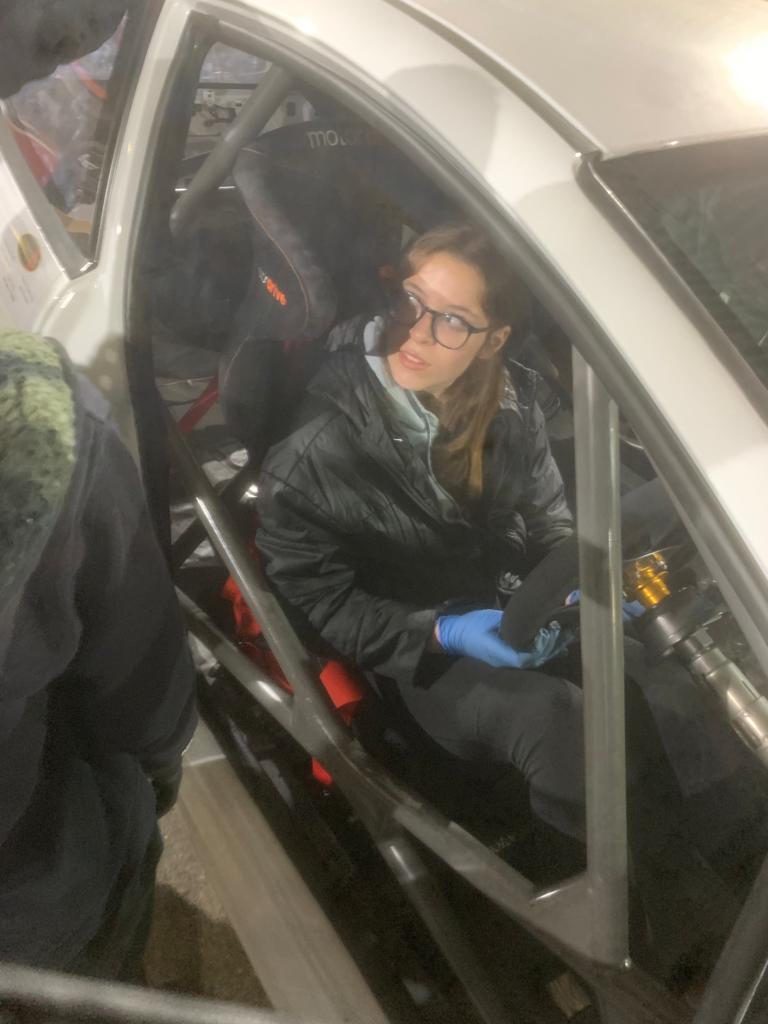 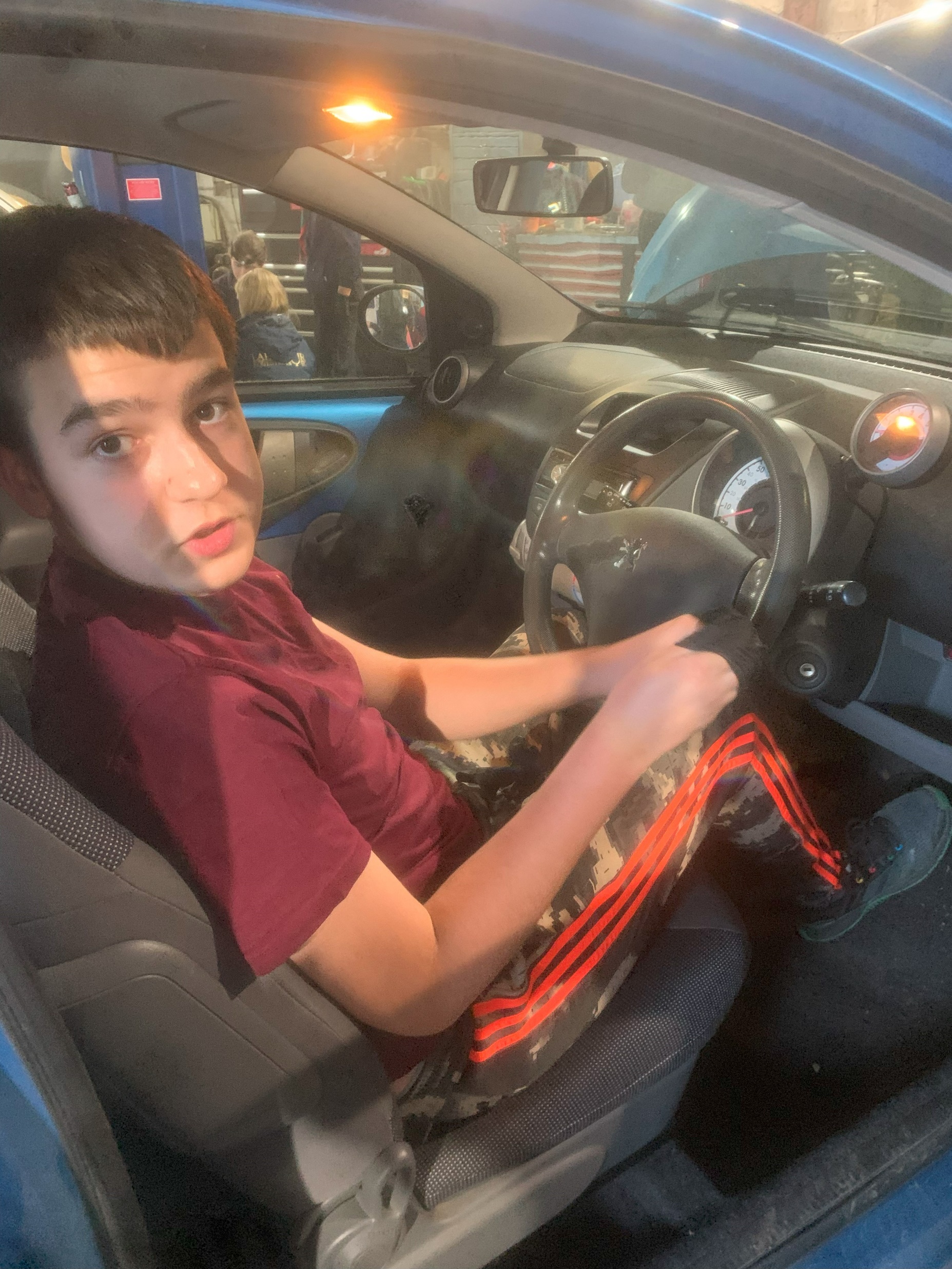 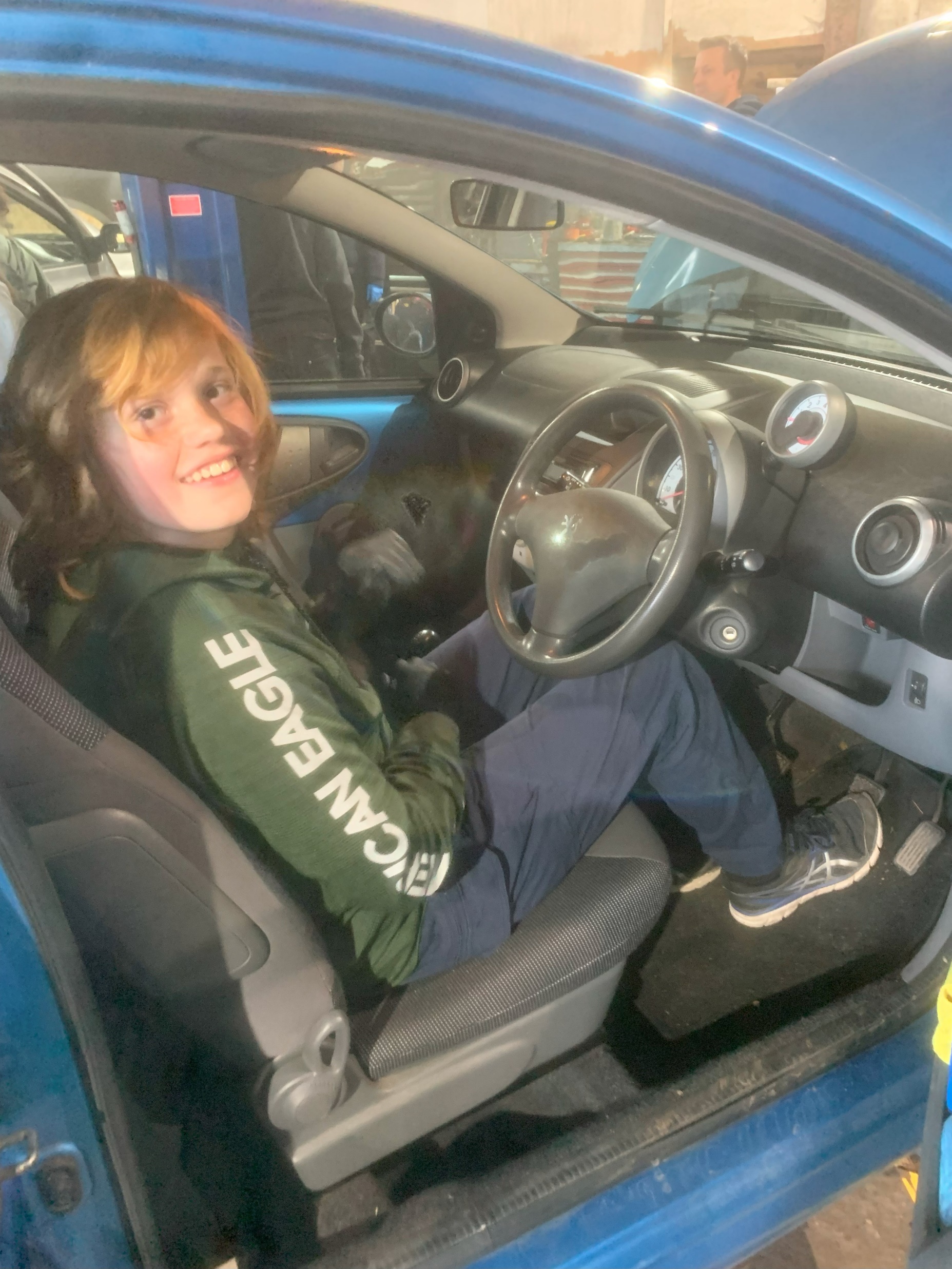